Муниципальное бюджетное дошкольное  образовательное учреждение комбинированного вида детский сад №110 г.о.Самара

электронное  дидактическое пособие по развитию  эмоциональной сферы дошкольника
Игра «Заколдованная девочка»                                                                                                                                                     
                                                                  
                                                               Выполнила:  педагог-психолог 
                                                                МБДОУ №110 Мячина Л.Б.


Самара 2013г.
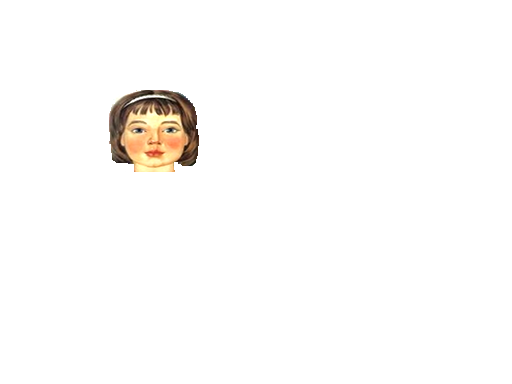 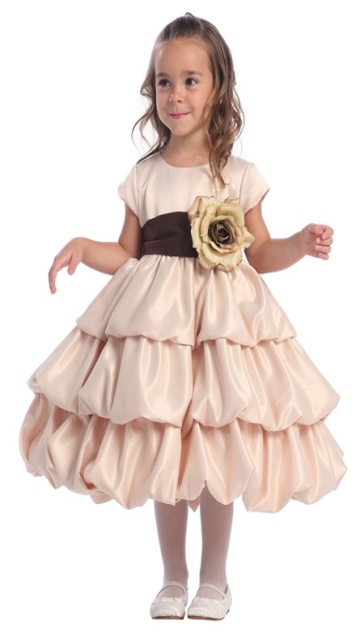 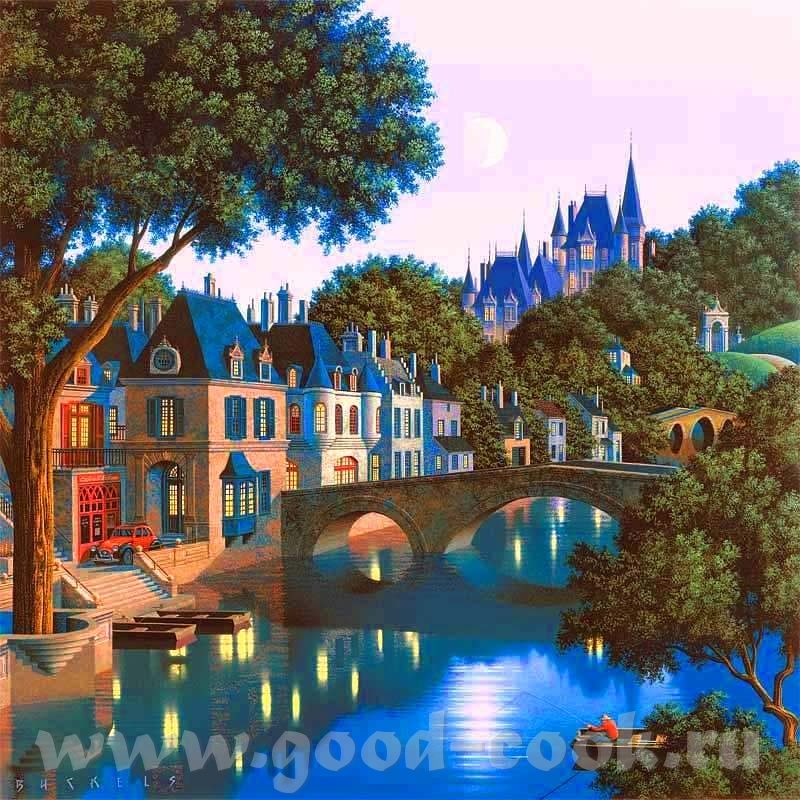 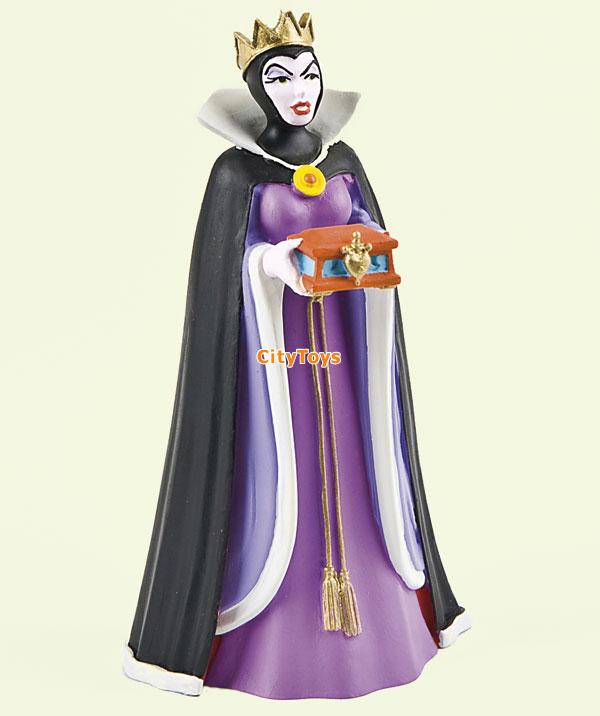 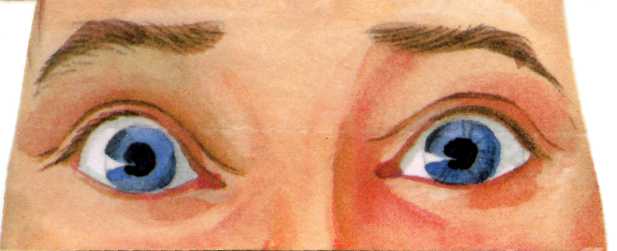 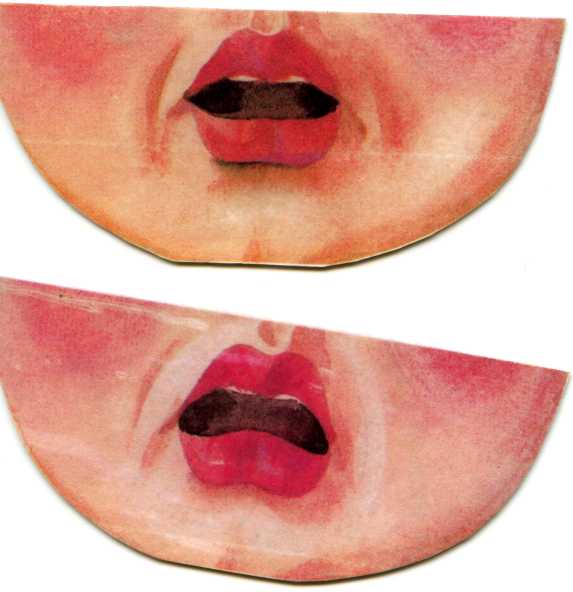 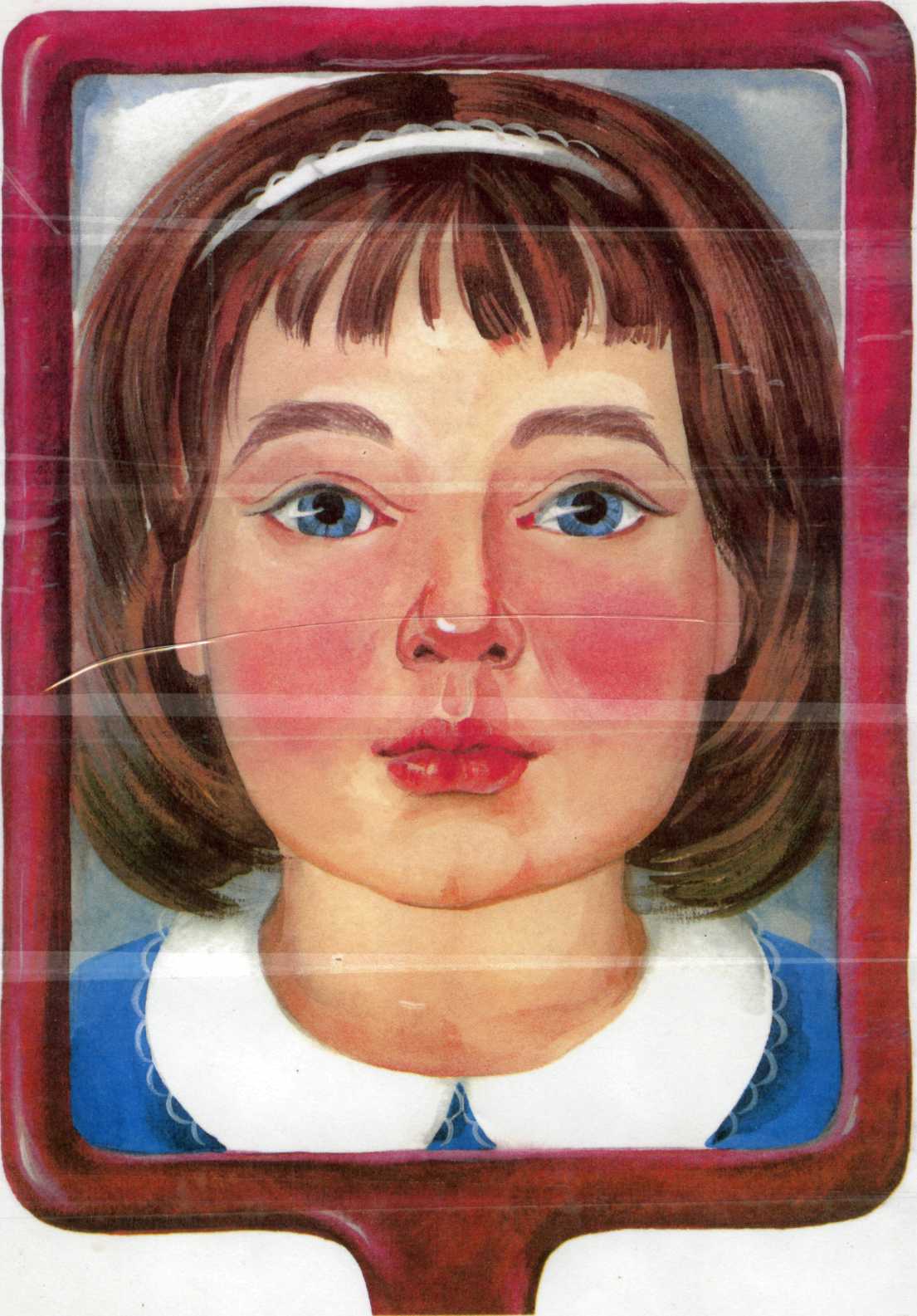 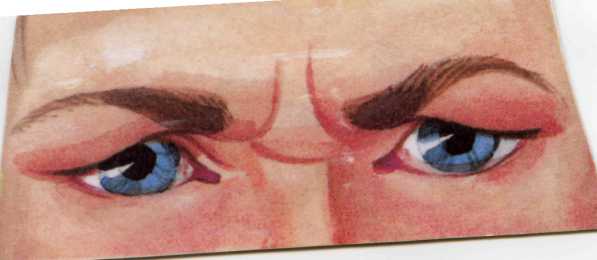 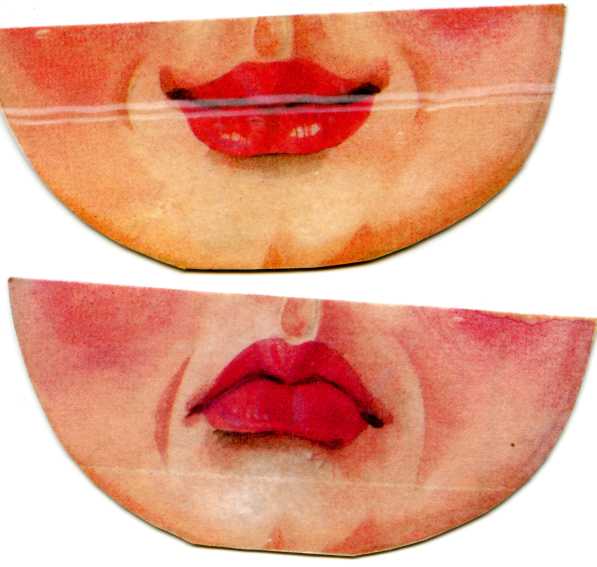 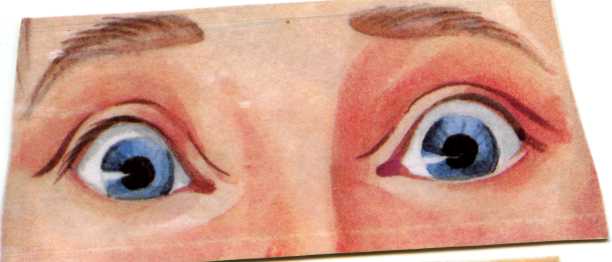 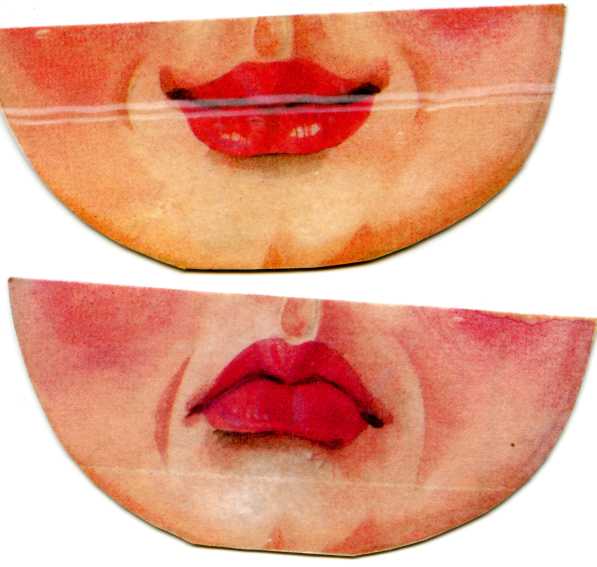 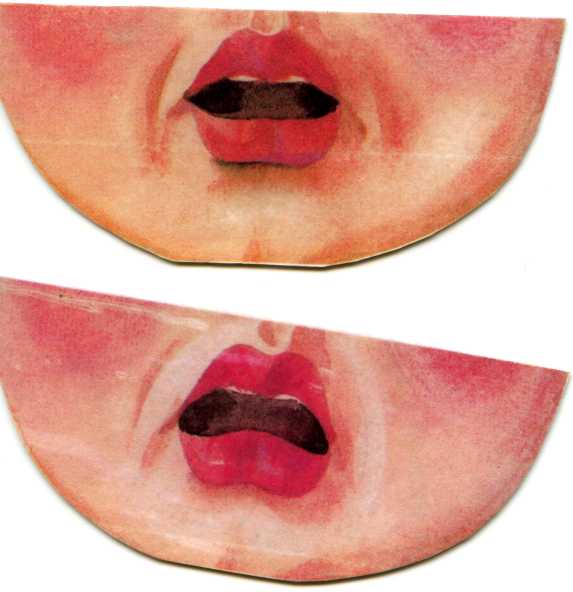 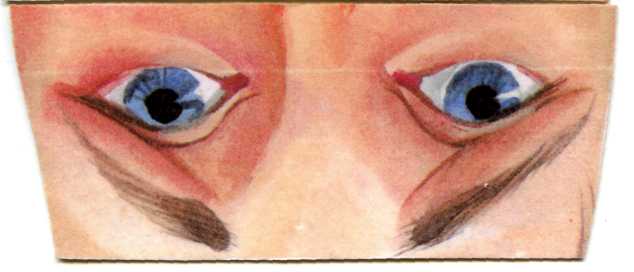 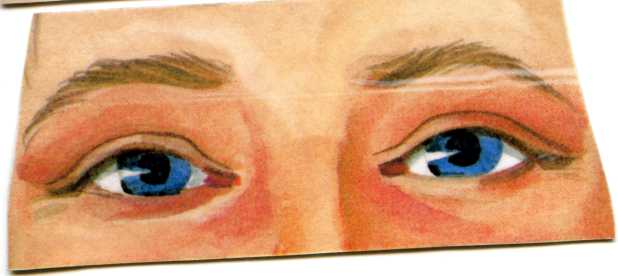 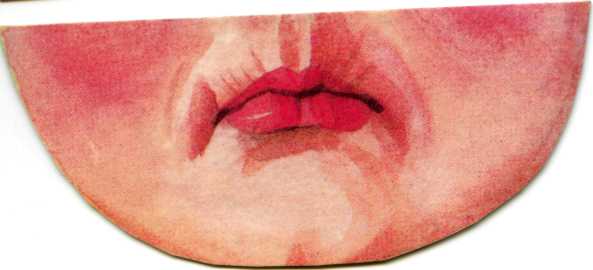 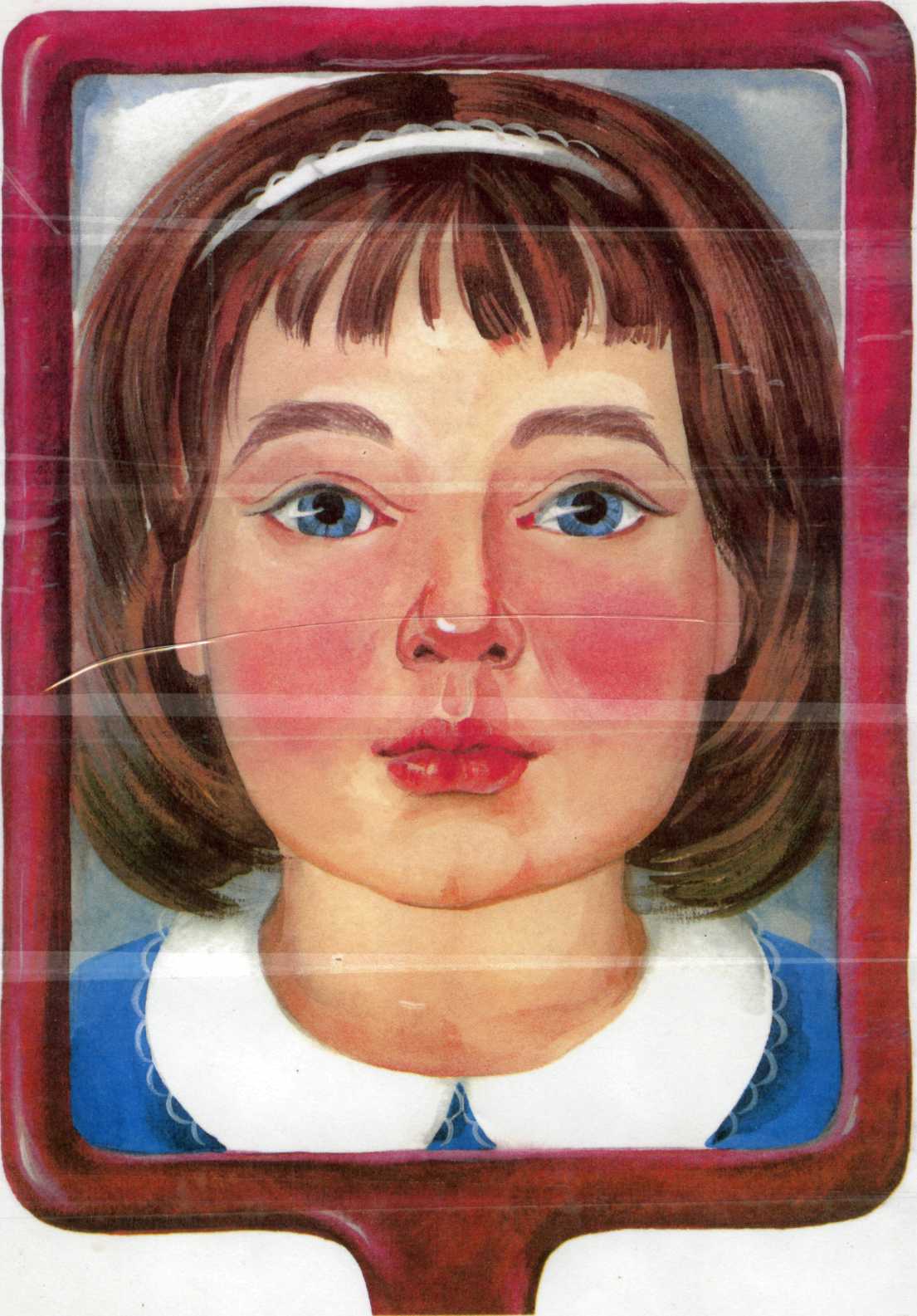 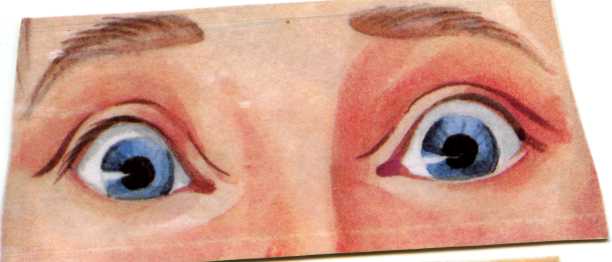 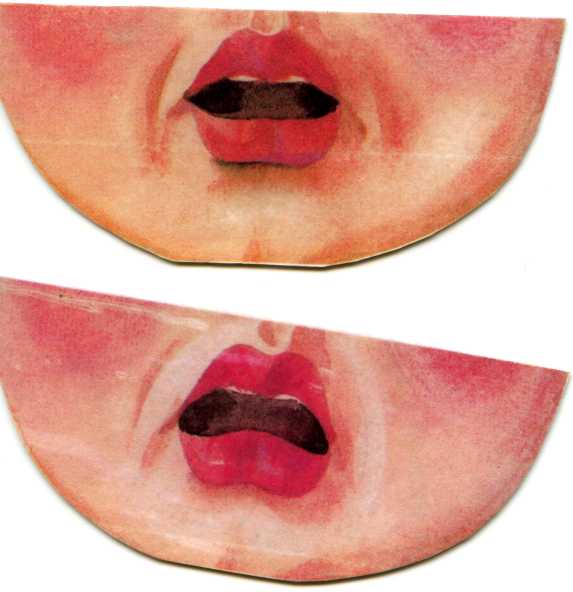 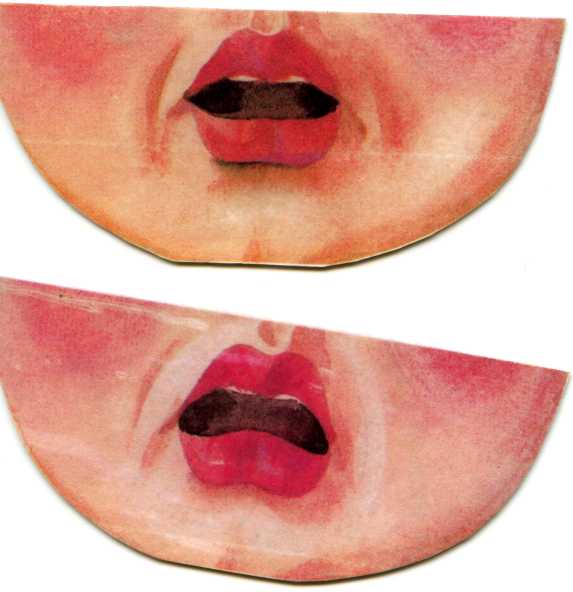 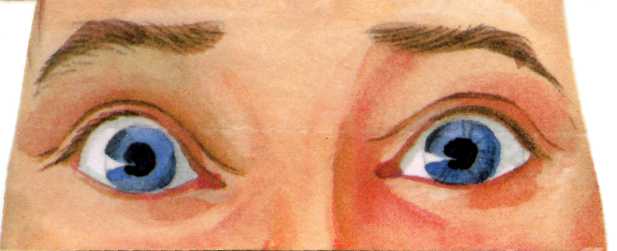 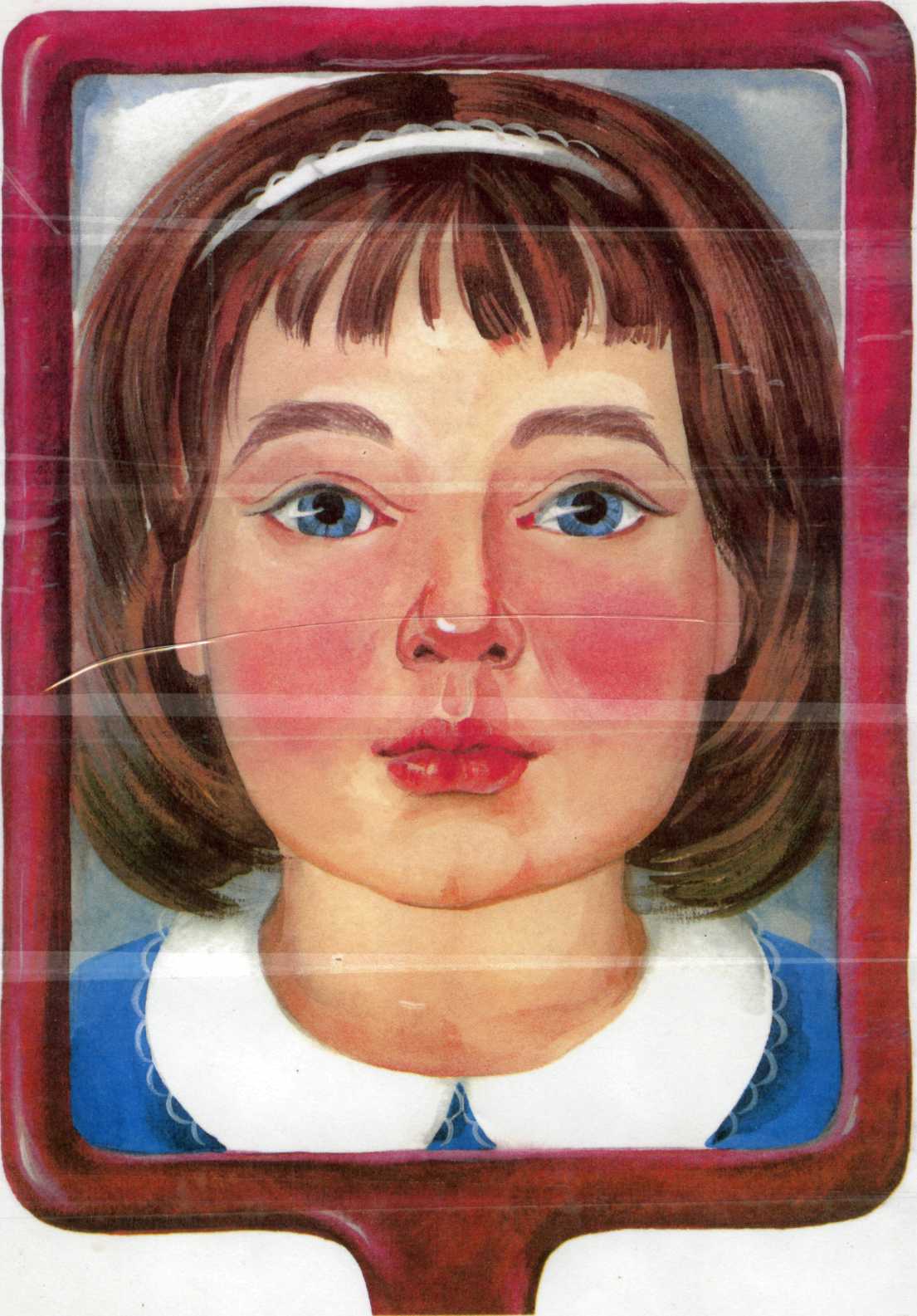 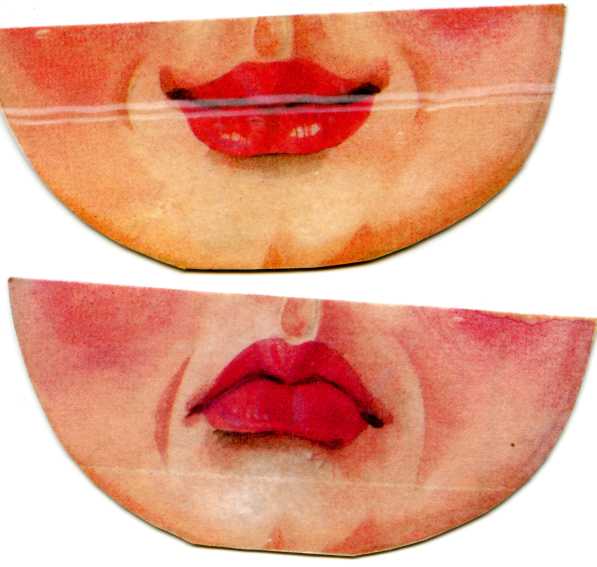 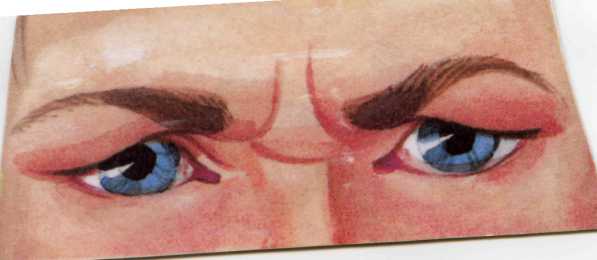 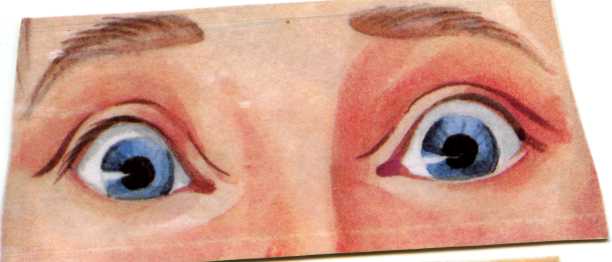 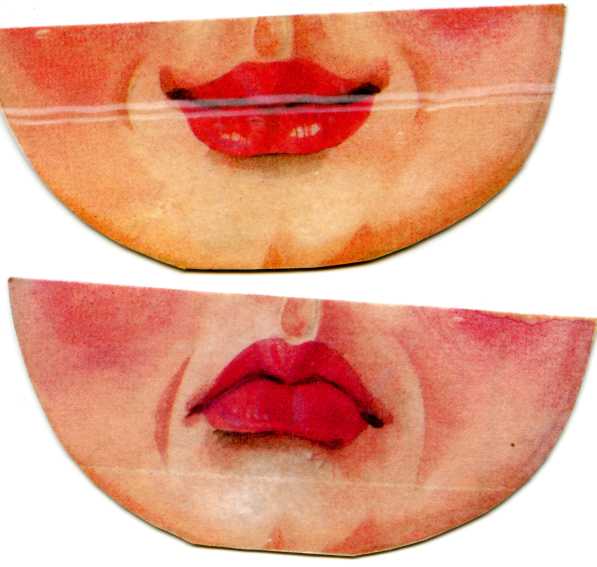 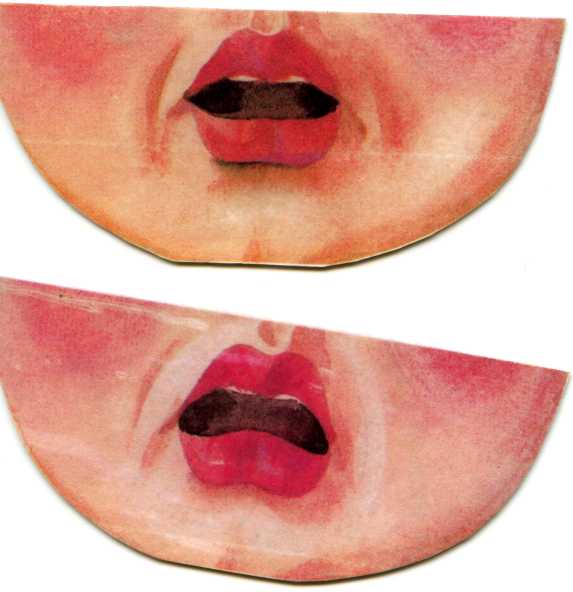 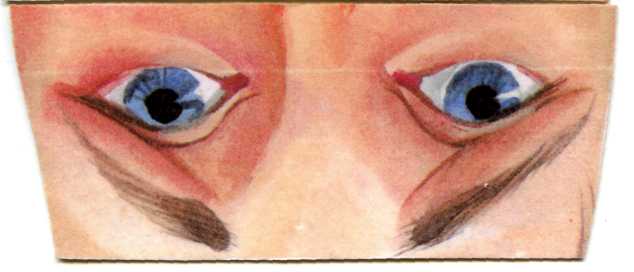 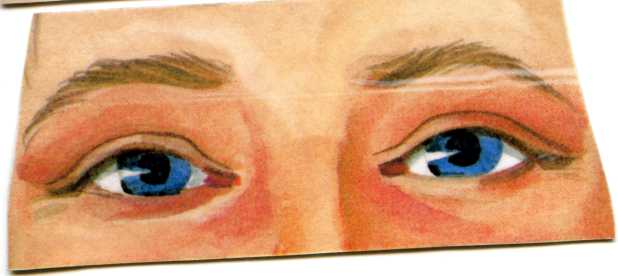 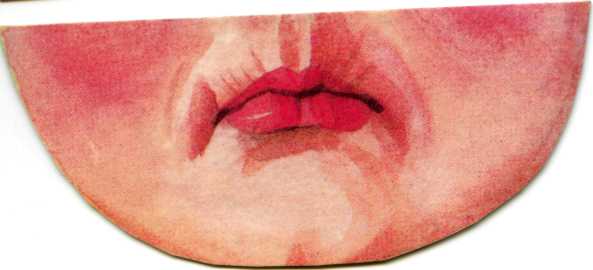 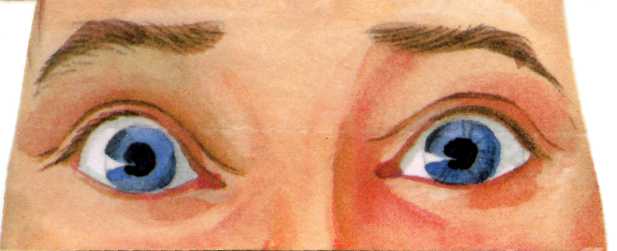 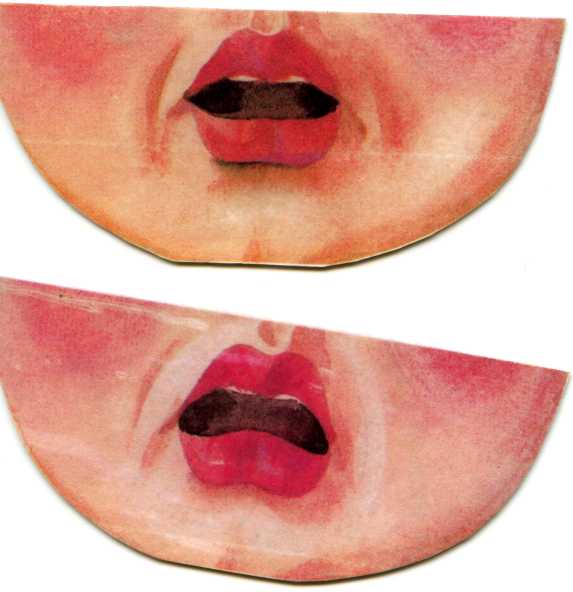 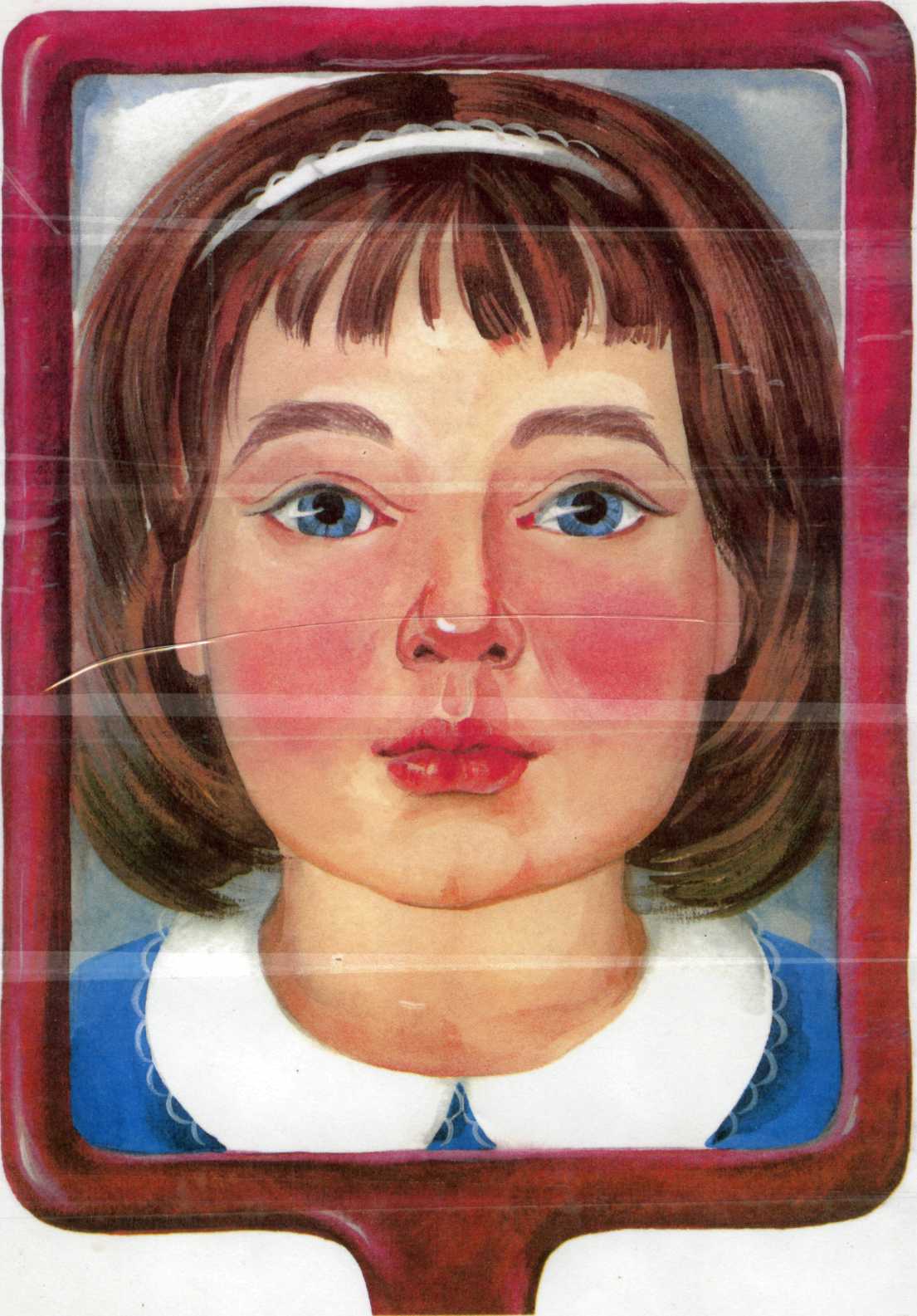 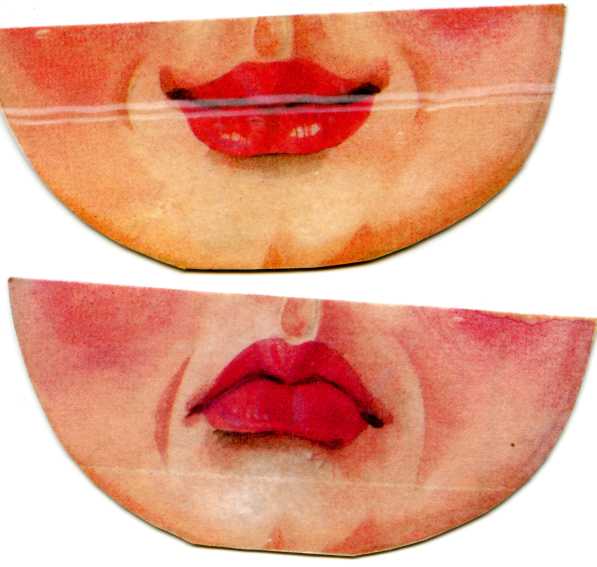 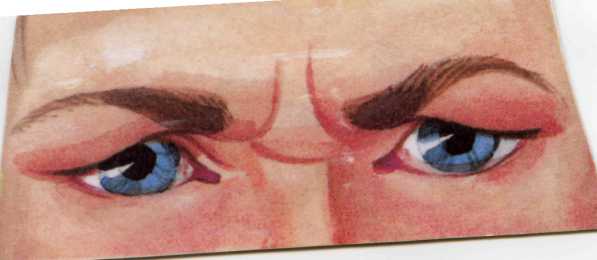 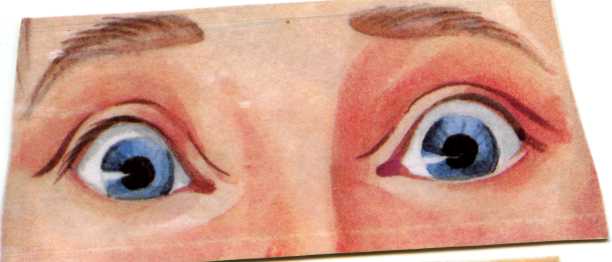 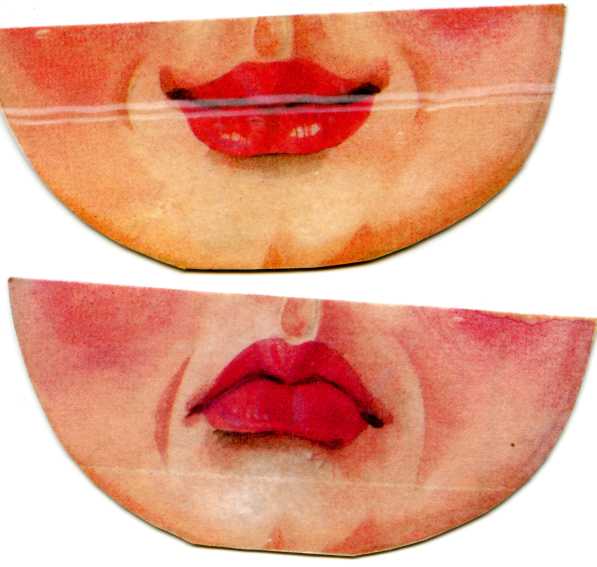 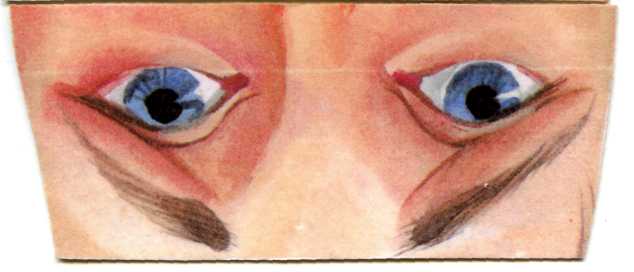 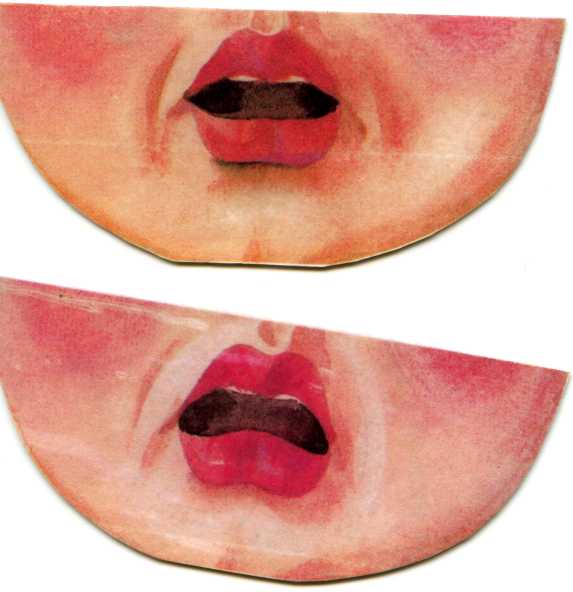 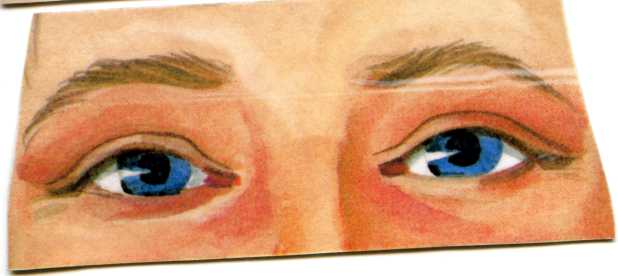 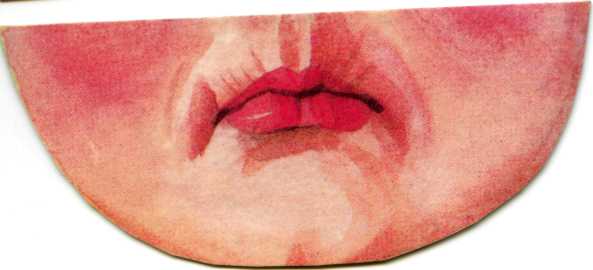 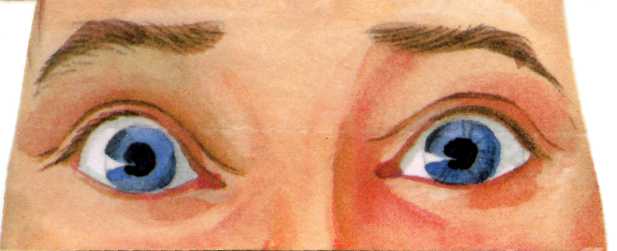 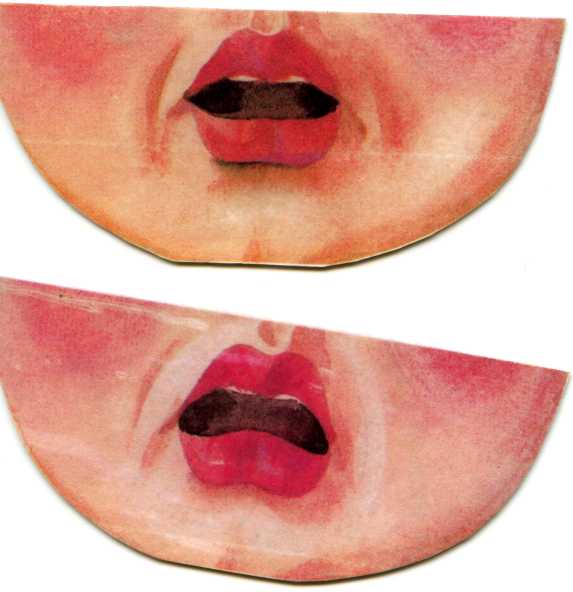 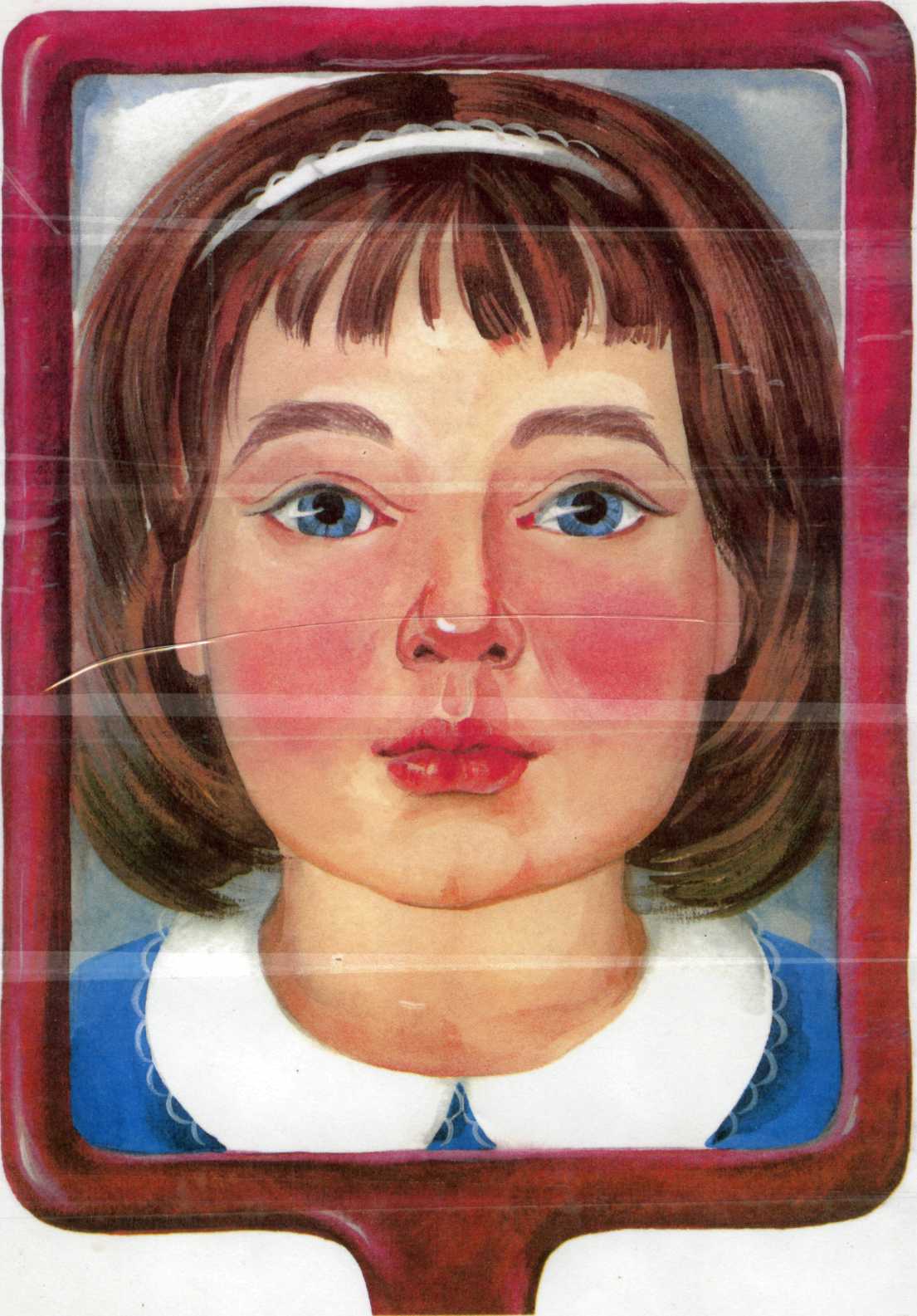 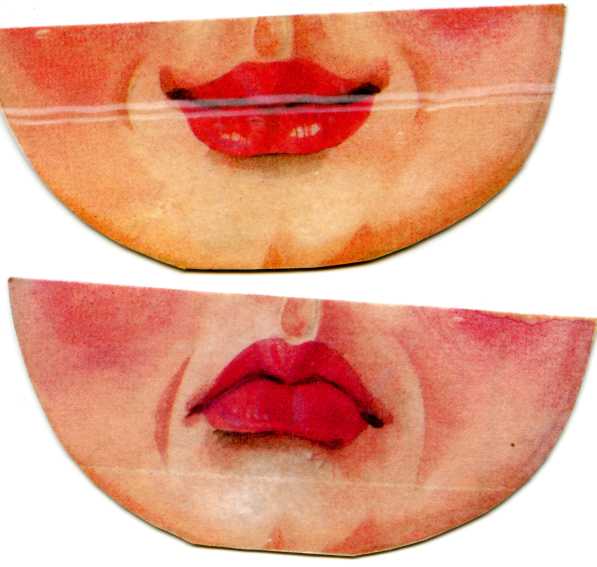 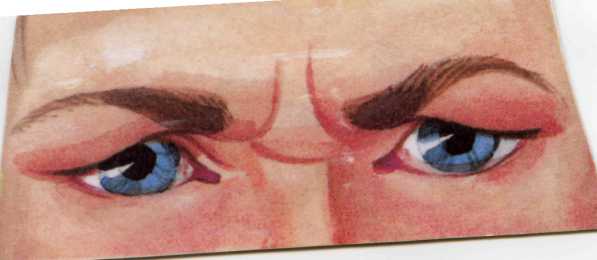 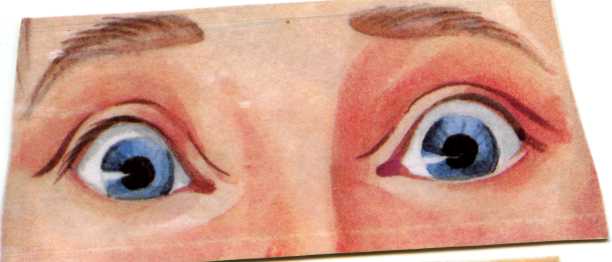 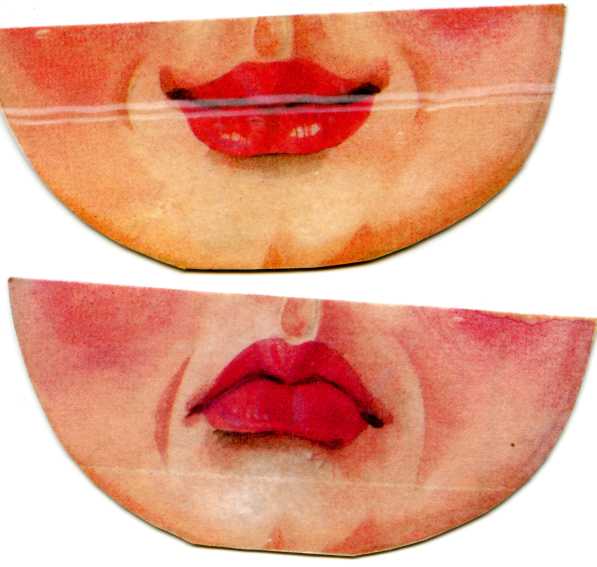 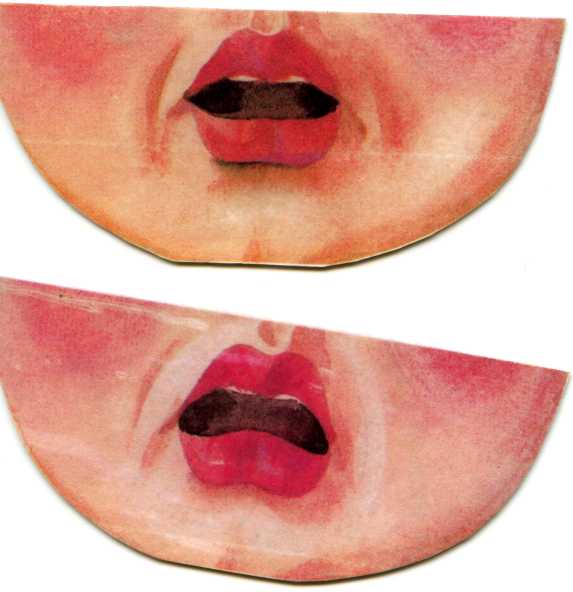 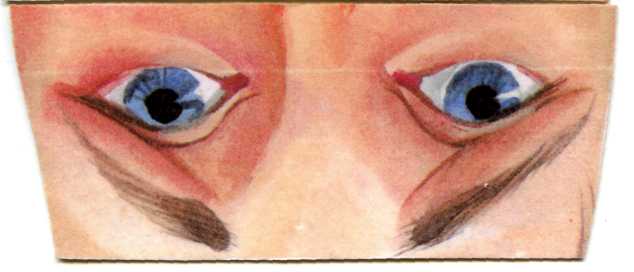 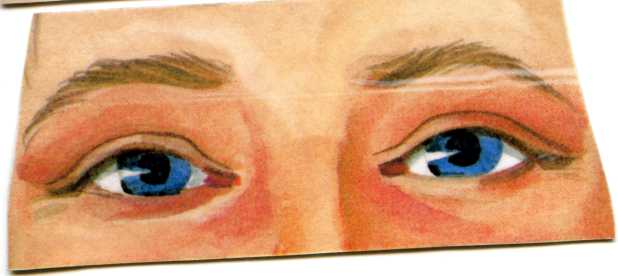 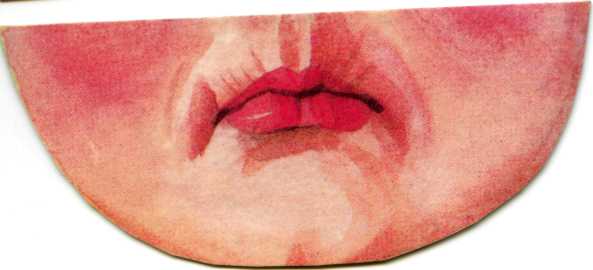 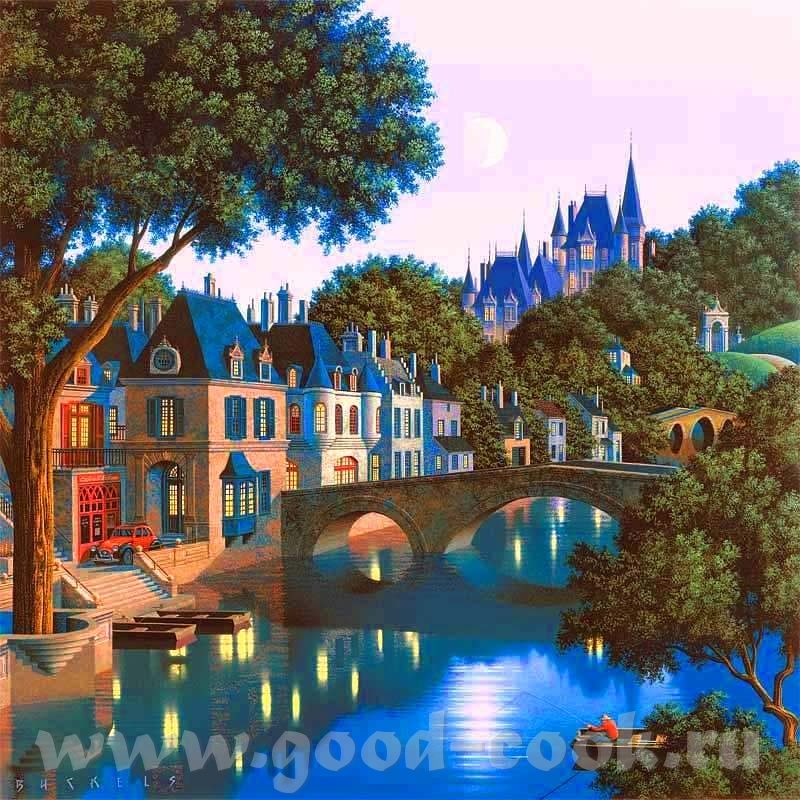 Какие молодцы, девочку от злой колдуньи спасли!

СПАСИБО!